Nya hus på Teknikern
Informationsmöte
MKB
12:e oktober
Vi som har kallat och är här
Dalia Shwan MKB (Förvaltare)
Jenny Svärd MKB (Projekt utvecklare)
Nenad Zorica MKB (Husvärd)
Jack Jönsson MKB (bosocial utvecklare)
Dennis Bengtsson Tyréns (planhandläggare)
Samhällssituationen & MKB som bostadsaktör på marknaden
I samhället är välfärdsfrågor i stort fokus. 
Bostadsfrågan absolut ett fokusområde
2018 års befolkningsprognos: 
44 000 nya invånare i Malmö fram till 2028
Motsvarar ett behov av 15-18000 nya bostäder
MKB kommunalt bolag med Malmö stad som ägare. 
Den största aktören på hyresmarknaden i Malmö
Ägardirektiv bla att producera 2250 nya bostäder under en 3 års period
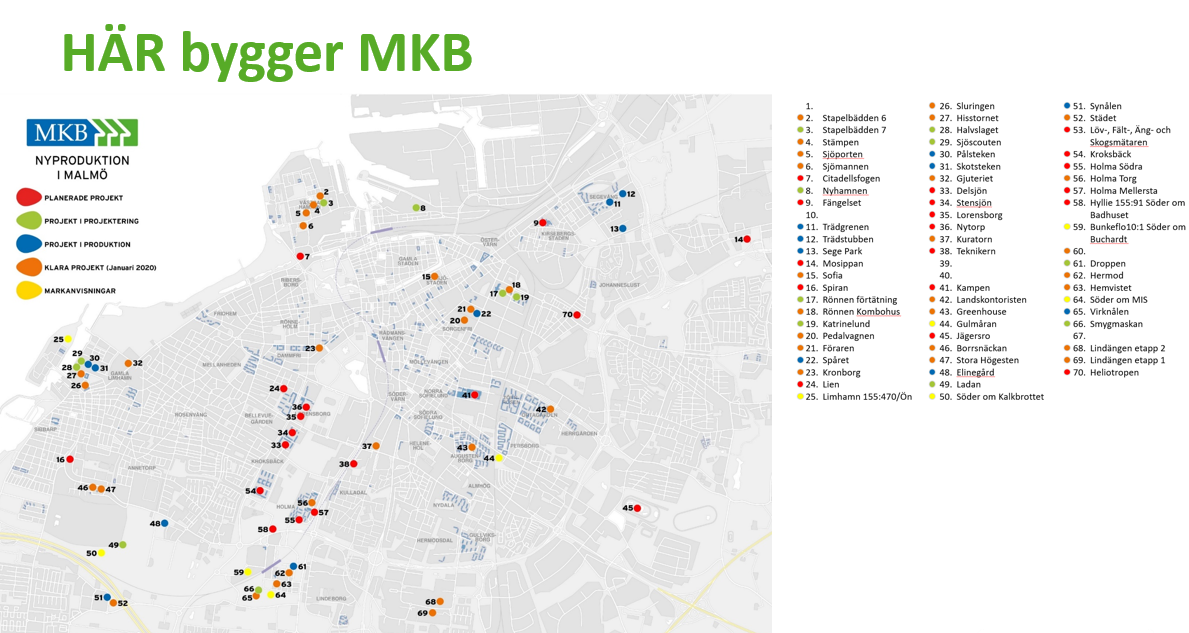 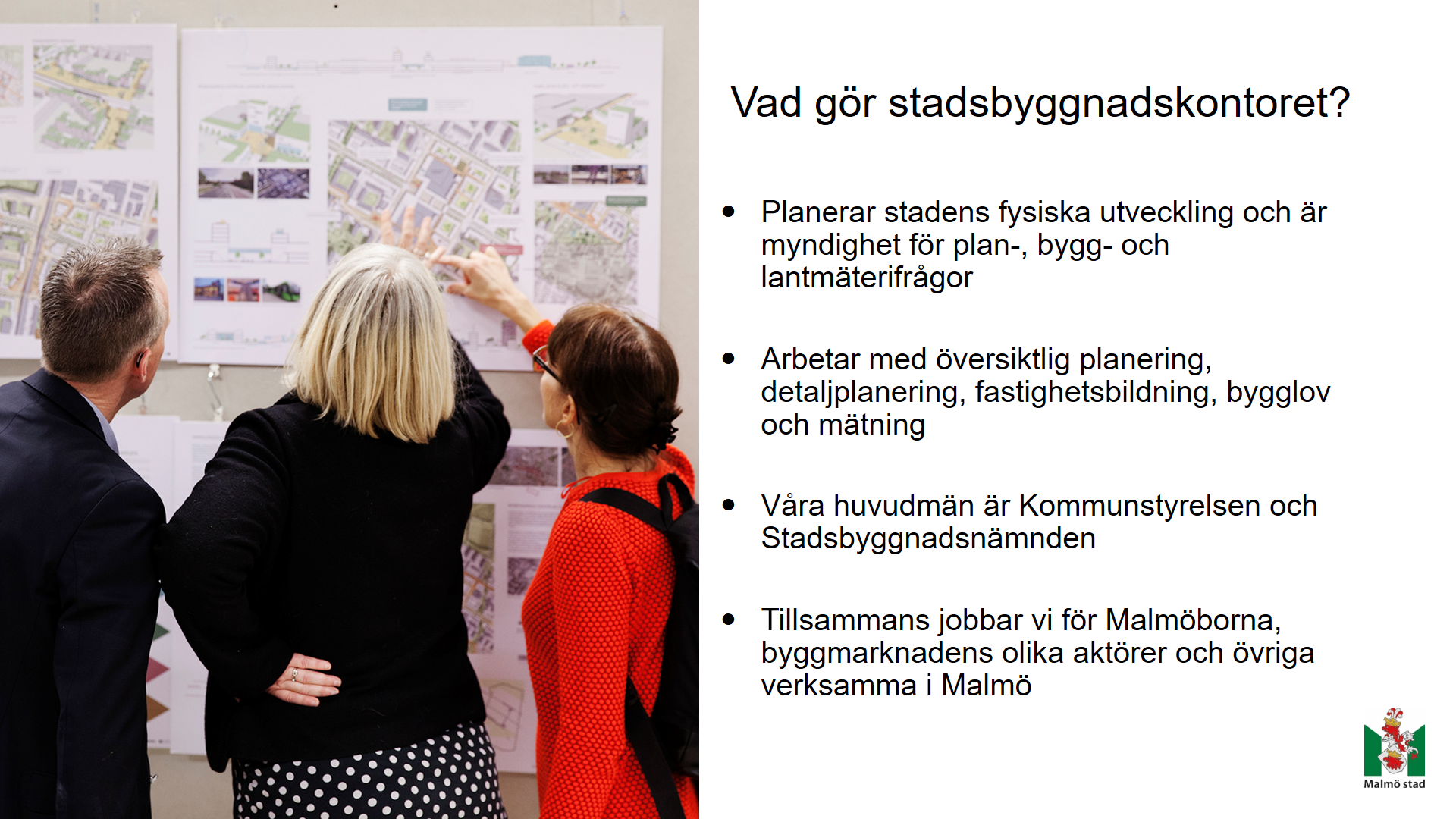 Bild och text: Malmö stad 2020-06-05
Översiktlig bild av utbyggnadsplaner
[Speaker Notes: Översiktlig bild av utbyggnadsplaner]
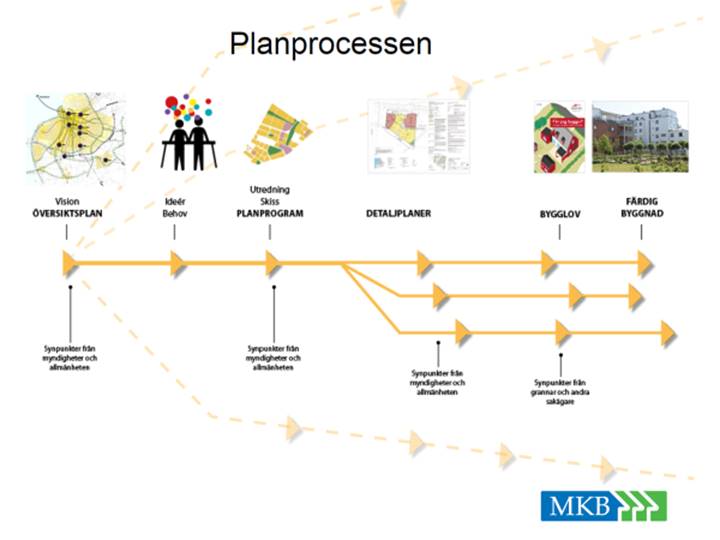 Utredningar i projektet
Markmiljö – Markprovtagningar
Avfallshantering – befintligt miljöhus
Utemiljöutredning 
Mobilitets- och parkeringsutredning
Dagvatten och skyfallsutredning
Dagsljusutredning
Bullerutredning
Tider
Planerad byggstart vår 2022 
Planerad inflyttning dec 2022
Vy från Sydost
Vy från Nordväst
[Speaker Notes: 21 mars 08.00]
[Speaker Notes: 21 mars 12:00]
[Speaker Notes: 21 mars 18:00]
[Speaker Notes: 21 juni 08:00]
[Speaker Notes: 21 juni 12:00]
[Speaker Notes: 21 juni 18:00]
Förvaltning
- Förtur för boende i område.
- Möjlighet att påverka utemiljö
- Inget större fastighetsunderhåll planerat
- Det enda vi kommer se över är om vi kan byta ut samtliga skrapgaller utanför entrédörrar
- Önskemål om att asfaltera eller sätta plattor har inkommit och kommer inte göras så länge förtätningen är aktuell
Frågor ifrån närvarande (kunder)
Tack!